このスペースは、実行委員が作成します。
以降の作成例を参考に、スライドを一枚作成してください。
このスペースは、実行委員が作成します。
医師国家試験の合格率と
図書館利用の関連について
博多　太郎（〇〇大学医学部図書館）
本学における、医学部生の国試
合格率と図書館利用に関連はあるか
過去10年のデータから調査・分析した。
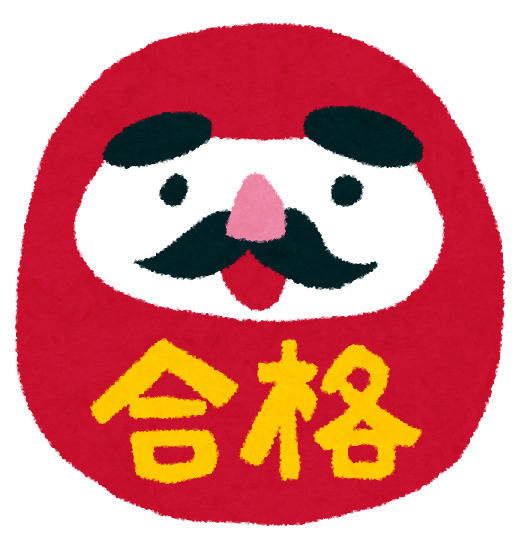 このスペースは、実行委員が作成します。
医師国家試験の合格率と図書館利用の関連について　博多　太郎（〇〇大学医学部図書館）




ポスター会場でお待ちしています！
図書の貸出の多い年は
合格率が高い！？
図書館だけの問題では
ないだろうけど･･･
学生の来館、在席時間との関係は？